les vacances
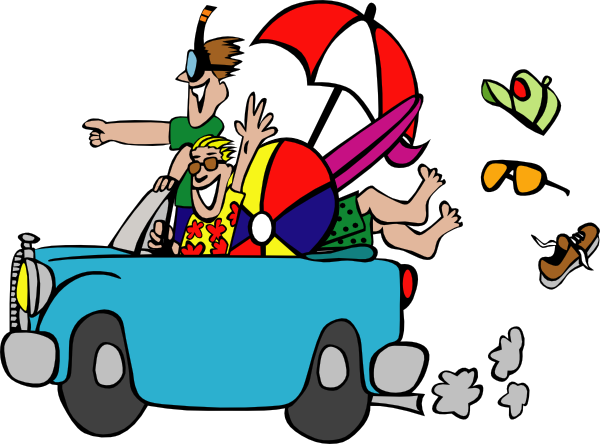 Nous allons…
décrire les vacances

utiliser le verbe ‘aller’ (to go)
[Speaker Notes: Learning objectives]
Où vas-tu en vacances?
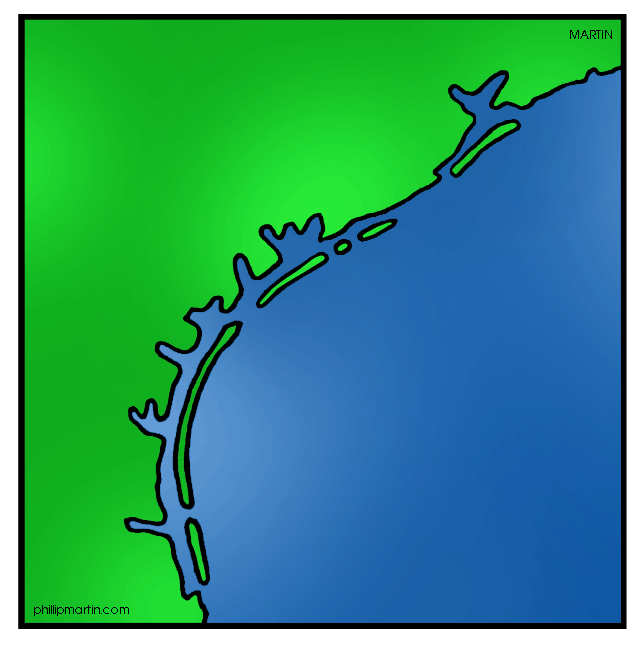 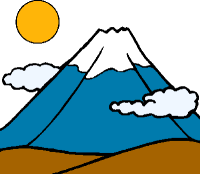 à la montagne
au bord de la mer
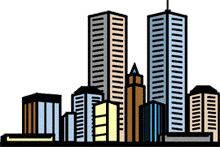 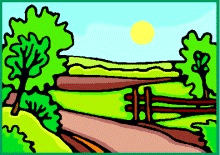 en ville
à la campagne
[Speaker Notes: Present the language.  Lots of cognates and they already know mountains and city.]
Où vas-tu en vacances?
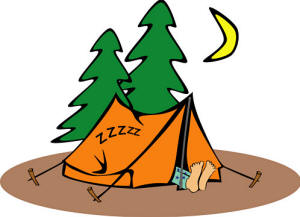 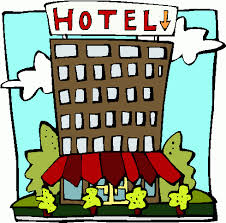 à un camping
à un hôtel
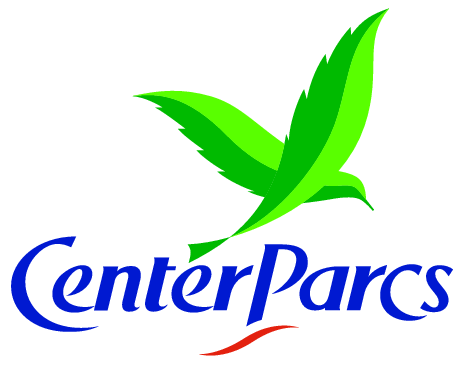 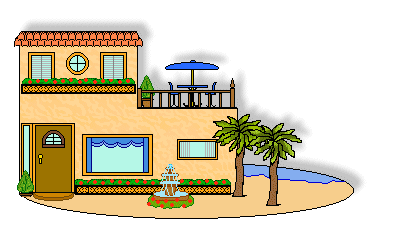 à un centre de vacances
à une villa
[Speaker Notes: Cognates again here.]
Avec qui vas-tu en vacances?
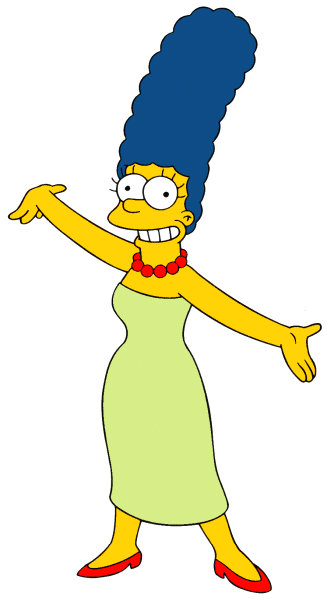 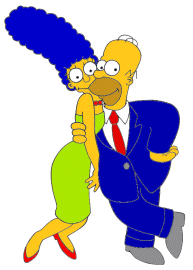 avec mes parents
avec ma mère
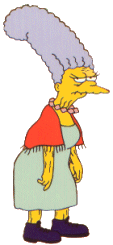 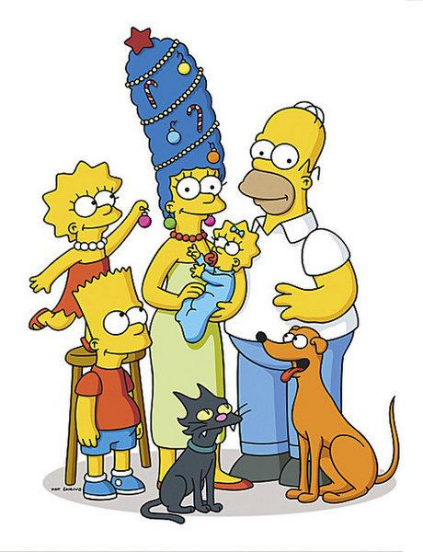 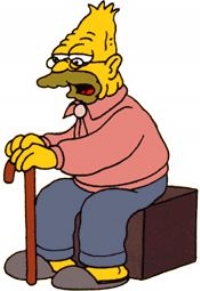 avec mes grand-parents
avec ma famille
[Speaker Notes: Family members learnt in Y4 so this is revision.]
Où vas-tu en vacances?
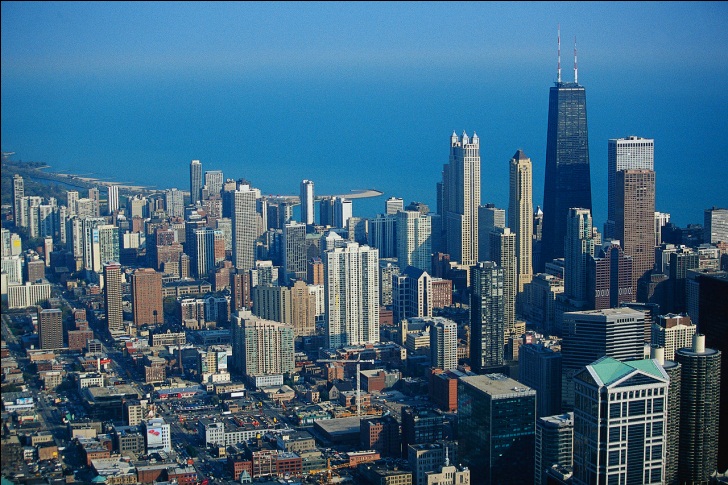 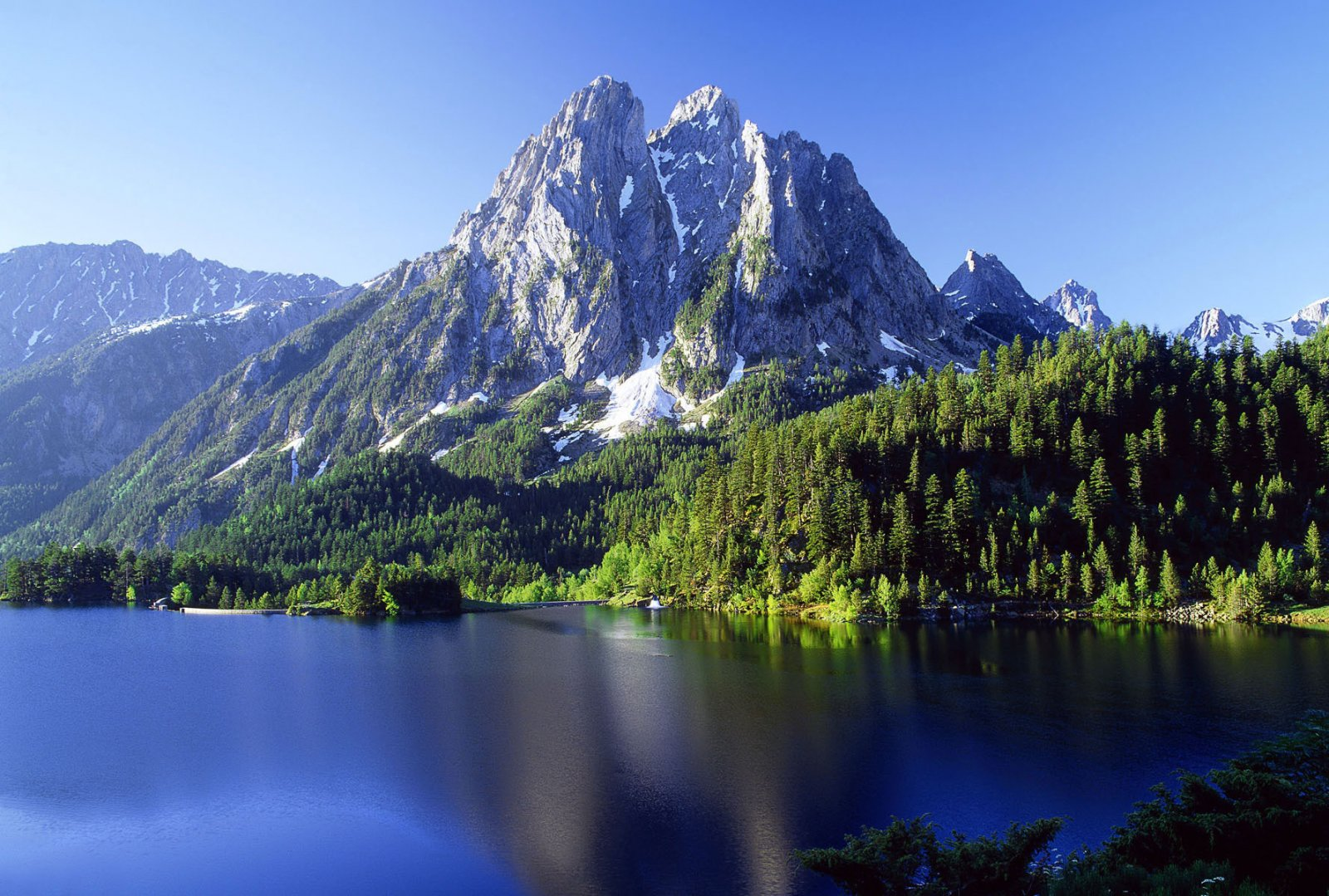 à la montagne
en ville
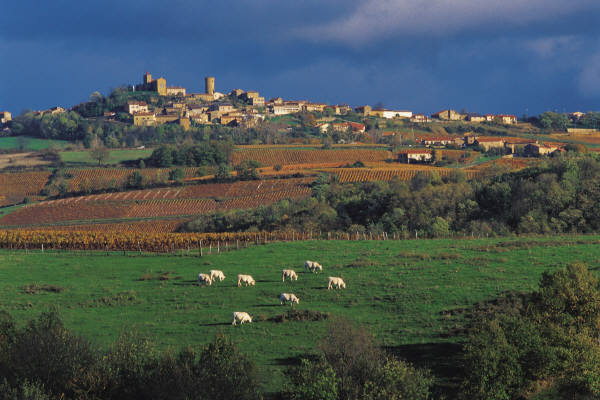 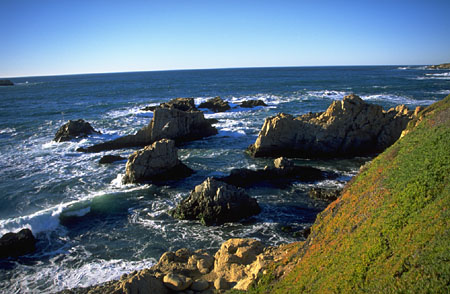 au bord de la mer
à la campagne
[Speaker Notes: Opportunity to use the vocabulary again, with different visuals.]
Où vas-tu en vacances?
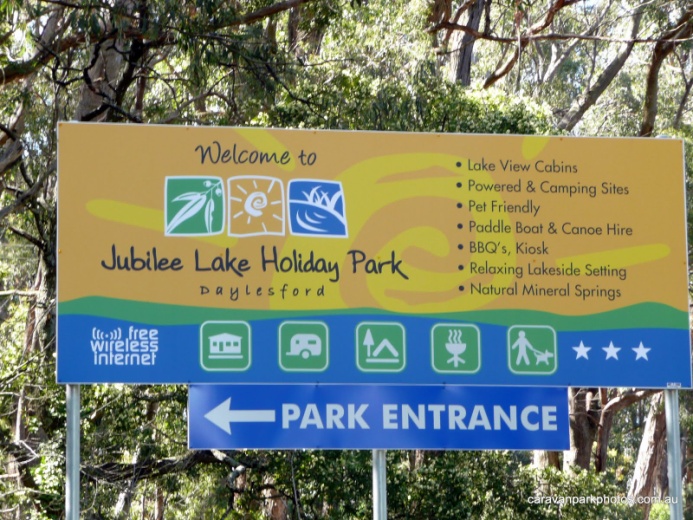 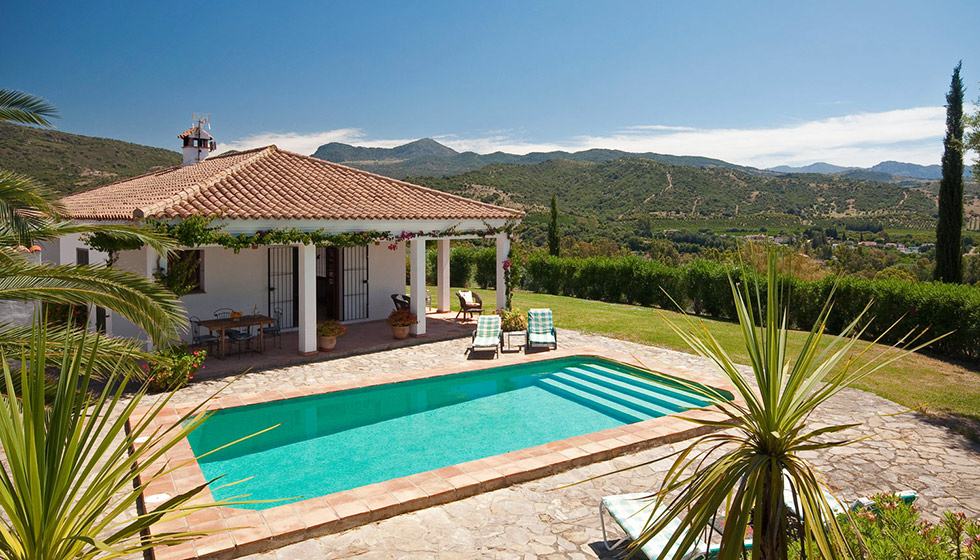 à un centre de vacances
à une villa
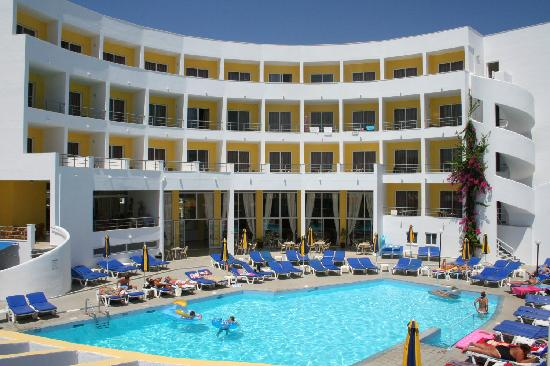 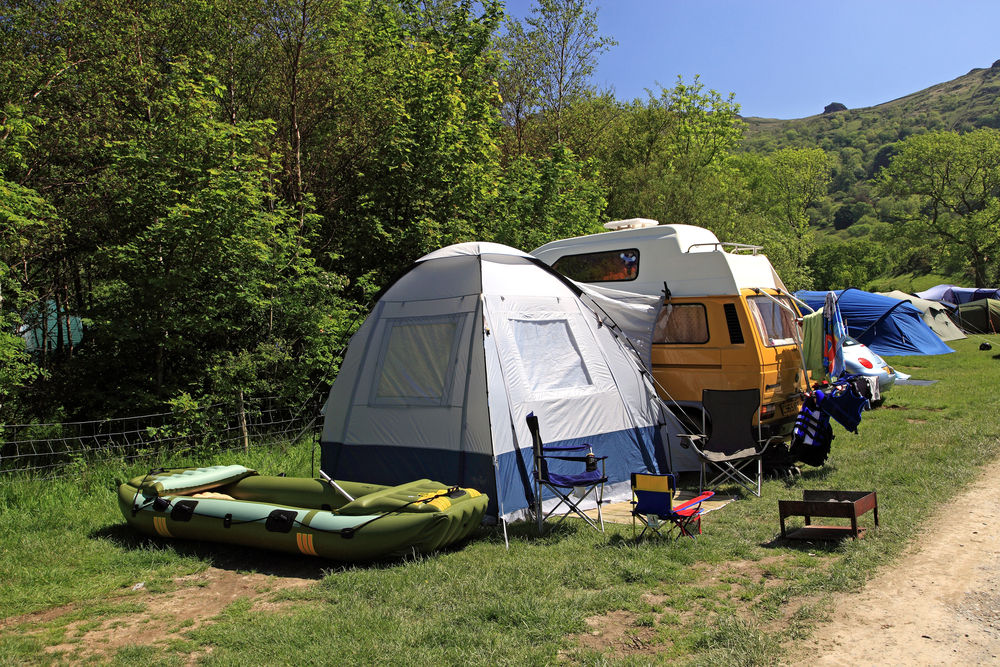 à un camping
à un hôtel
[Speaker Notes: Opportunity to use the vocabulary again, with different visuals.]
Avec qui vas-tu en vacances?
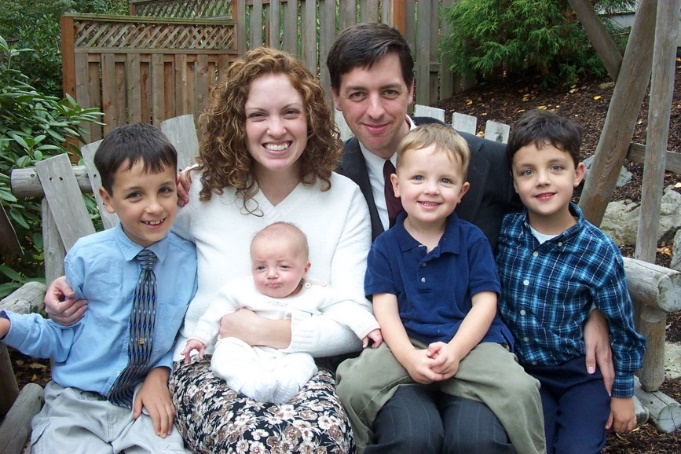 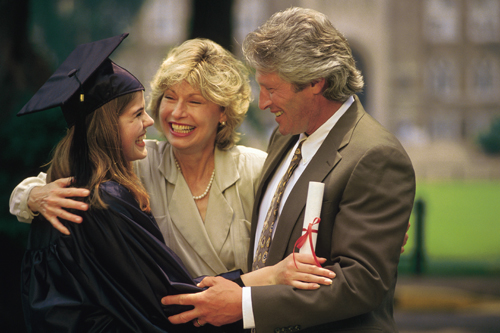 avec mes parents
avec mi famille
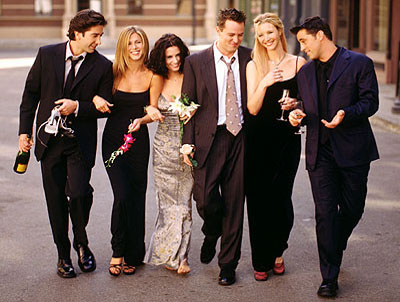 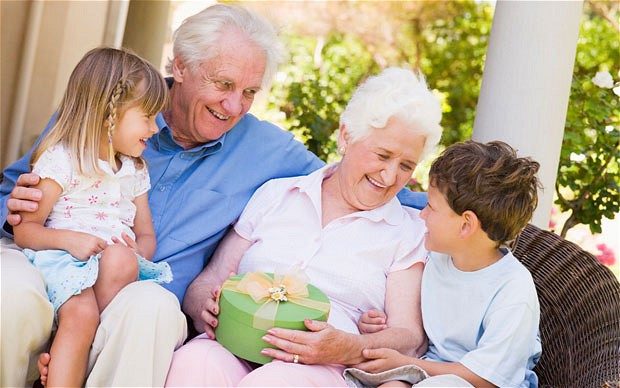 avec mes grand-parents
avec mes amis
[Speaker Notes: Opportunity to use the vocabulary again, with different visuals.]
O_   v__ - t_  e_  v_______?
A___ q__ v__ - t_?
J_ v__ …
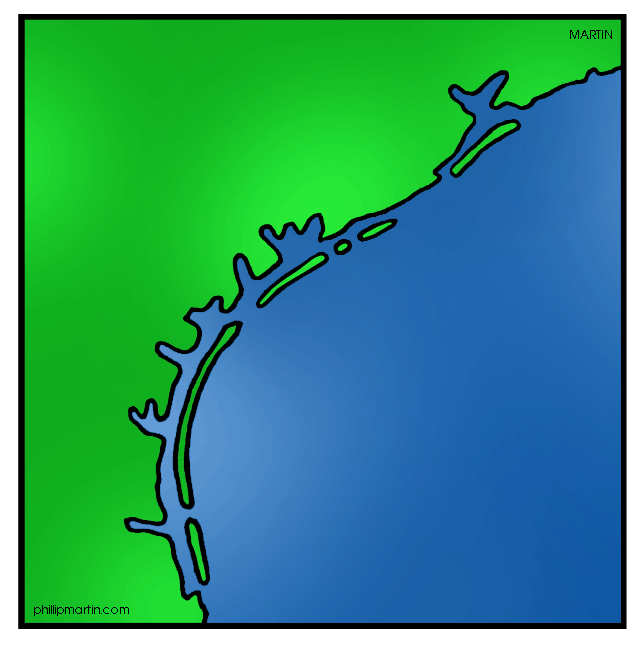 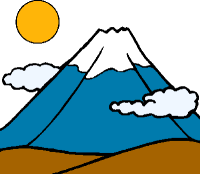 J_ v__ …
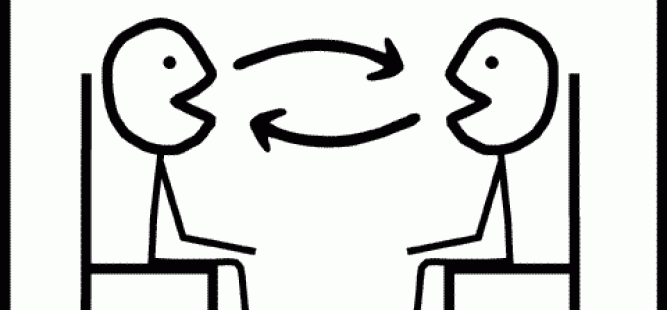 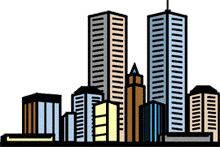 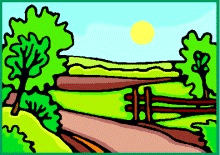 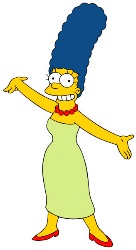 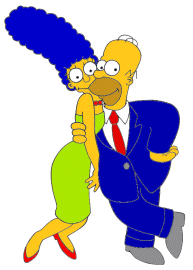 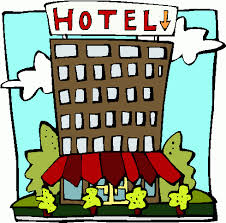 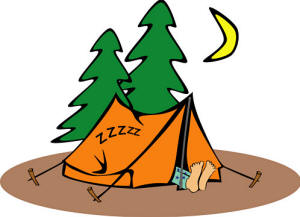 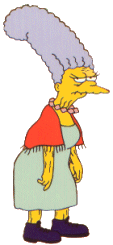 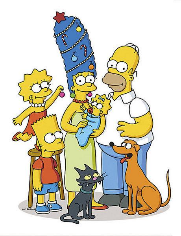 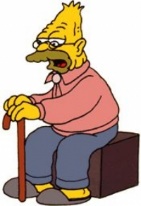 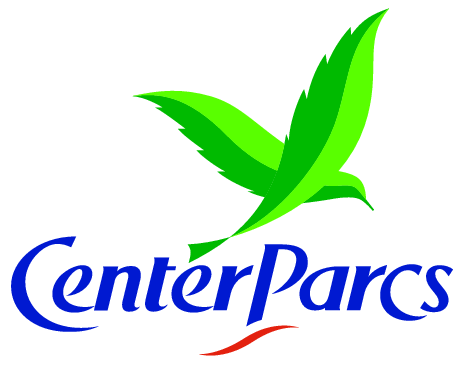 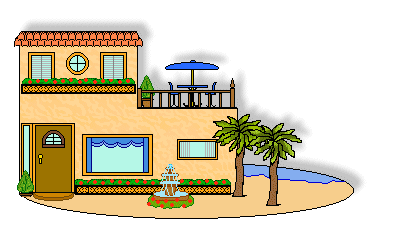 [Speaker Notes: Pairwork speaking to practise the new language.]
Les côtes de la France
l’Aquitaine
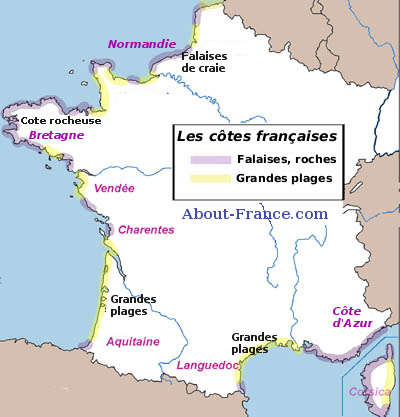 8
la Bretagne
les Charentes
7
la Corse
6
la Côte d’Azur
5
le Languedoc
1
la Normandie
4
3
la Vendée
2
[Speaker Notes: Cultural knowledgeAsk students to pronounce the coast names first – phonics
Then predict the places.  Click on each pink rectangle to reveal the name – after a couple of pupils have guessed it.E.g.Je pense que le numéro un, c’est…]
¿Où vas-tu e_ v__________?
Je vais _ __ ______.
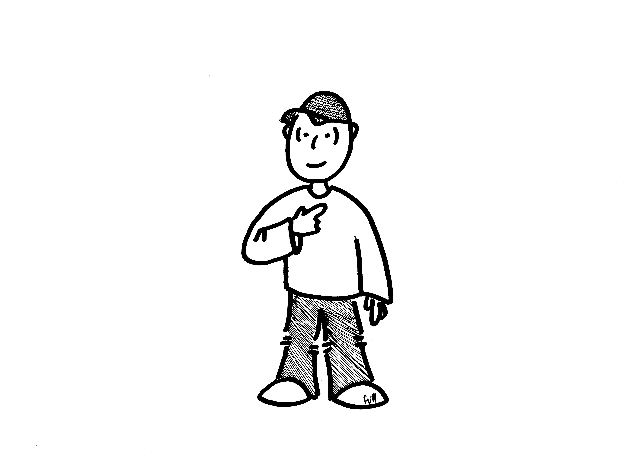 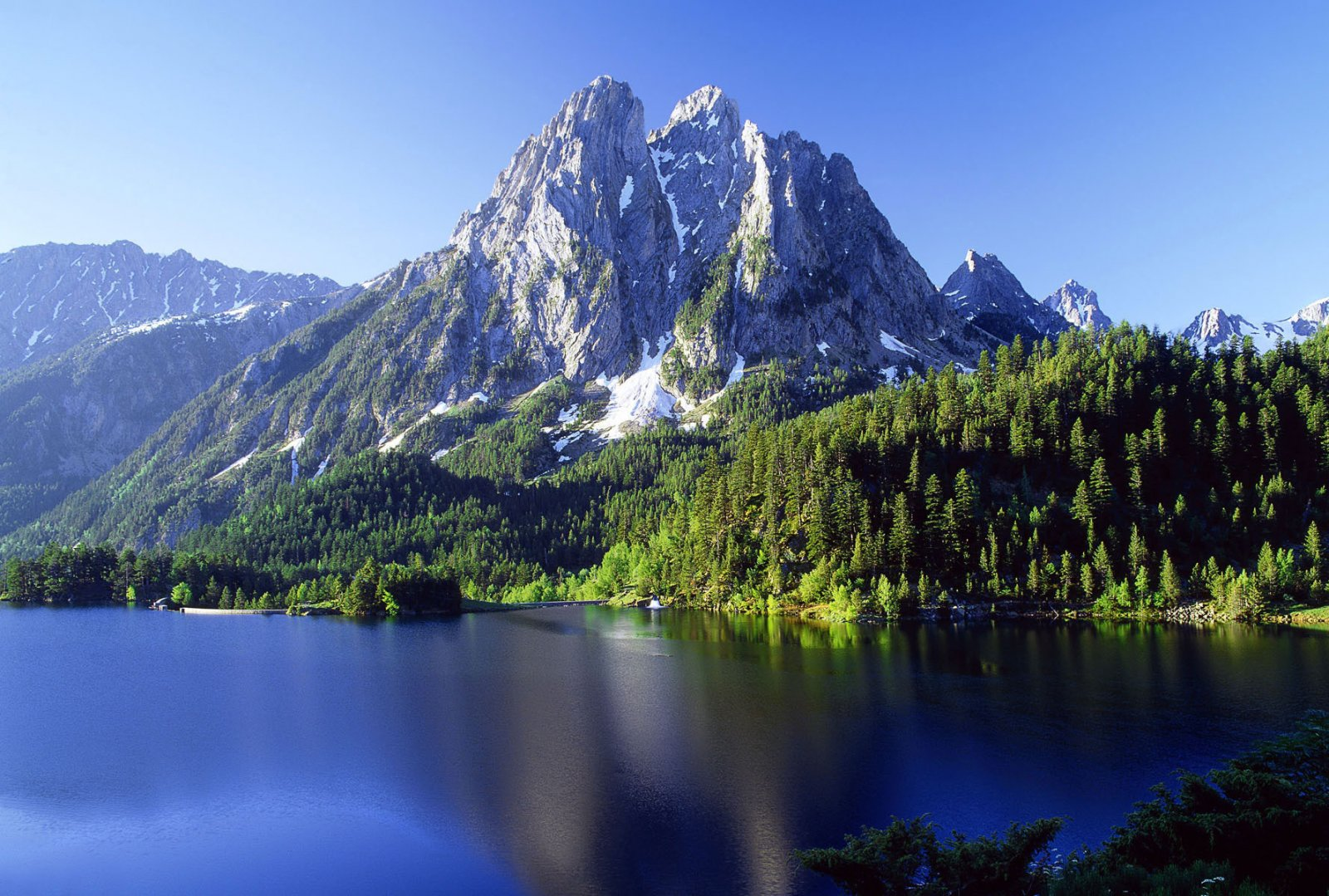 Où allez-vous e_ v__________?
Nous allons __ ____ __ __ ___
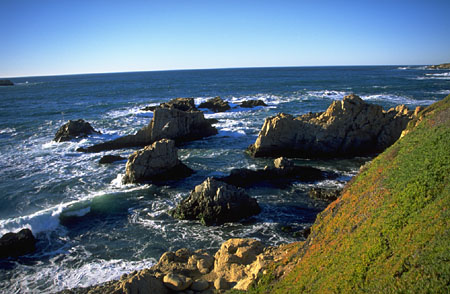 Il va
Où va-t-il e_ v__________?
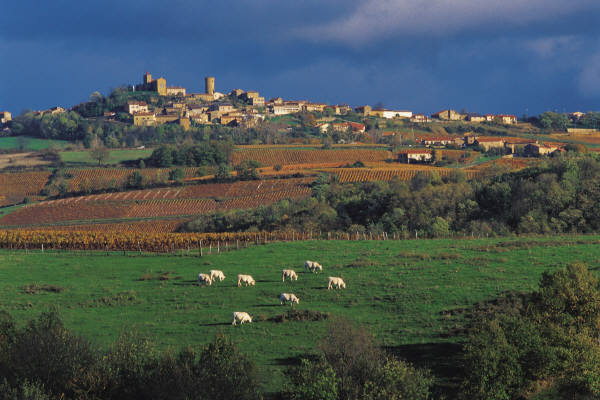 Elle va …
Où va-t-elle e_ v__________?
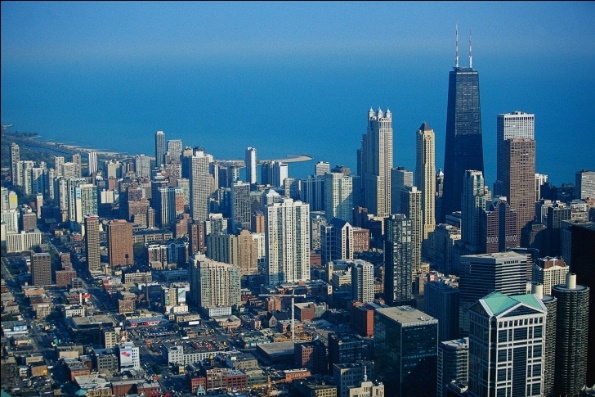 Où vont-ils e_ v__________?
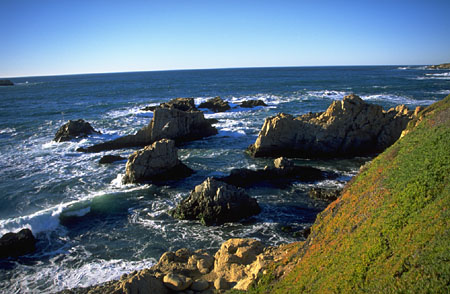 Ils vont …
elles vont
je vais
ils vont
vous allez
je vais
tu vas
elle va
il va
nous allons
vous allez
elles vont
ils vont
elle va
il va
tu vas
nous allons
[Speaker Notes: Time allowing, ask students to complete the activities in their study booklet. pp. 31 and 34]